Qub-IT @ INFN Pisa
Claudio Puglia, Gianluca Lamanna
25 Ottobre 2023
Radiofrequency PCB
Faraday Cage
Measurement setup
PCB: requirements
1
4x radiofrequency lines
Operation frequency 4-8 GHz (minimal range)
Sample space: 10x5 mm2, 10x2.5 mm2, 5x5 mm2
PCB: requirements
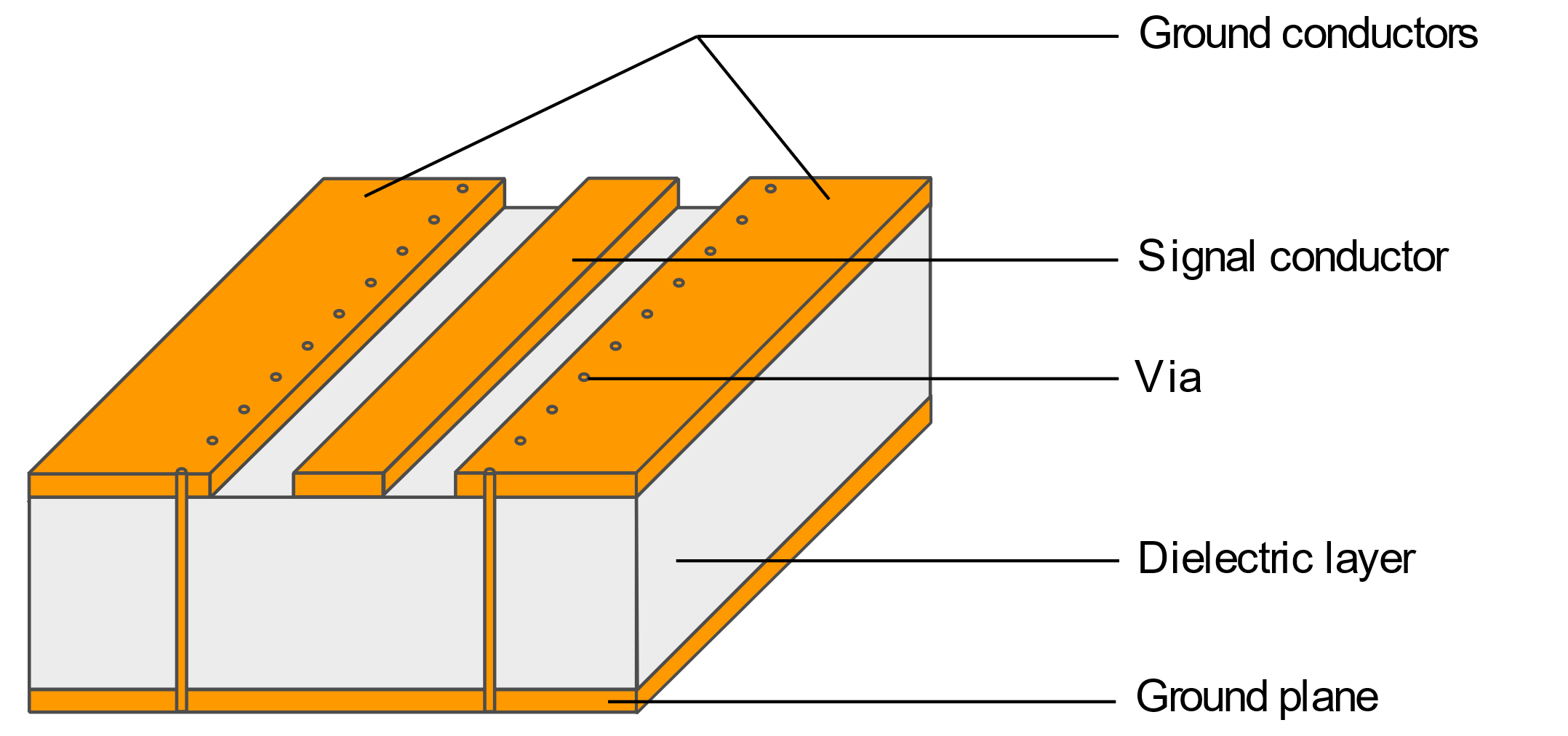 1
4x radiofrequency lines
Operation frequency 4-8 GHz (minimal range)
Sample space: 10x5 mm2, 10x2.5 mm2, 5x5 mm2
Coplanar waveguide technology (CPW)
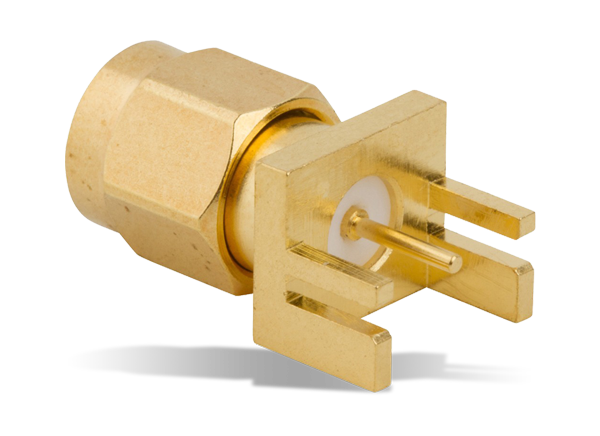 SMA Standard
PCB: design
1
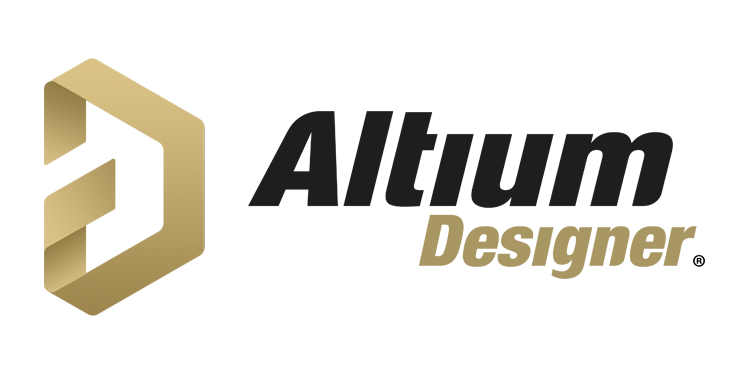 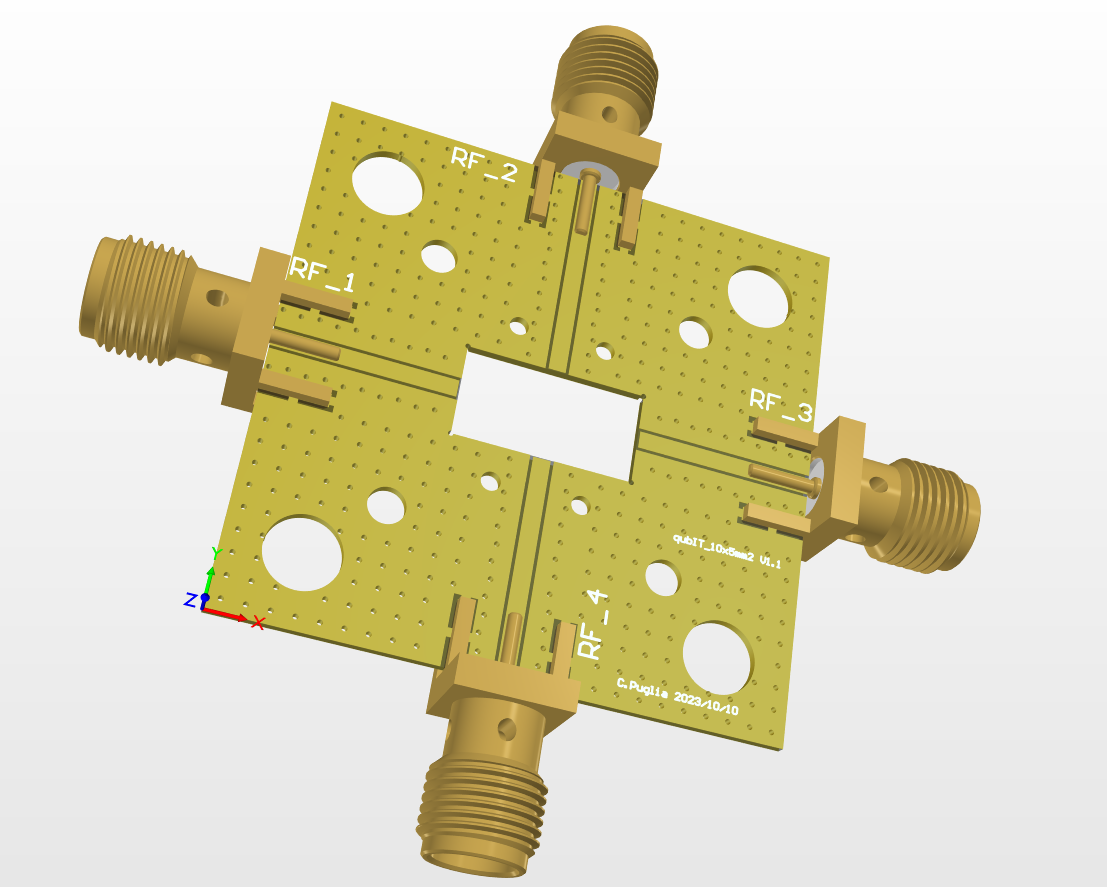 2x Copper layes (Signale + Ground)
Rogers 4003C, thickness 20 mil (508 µm)
Clamp anchoring
Sample
PCB: design
1
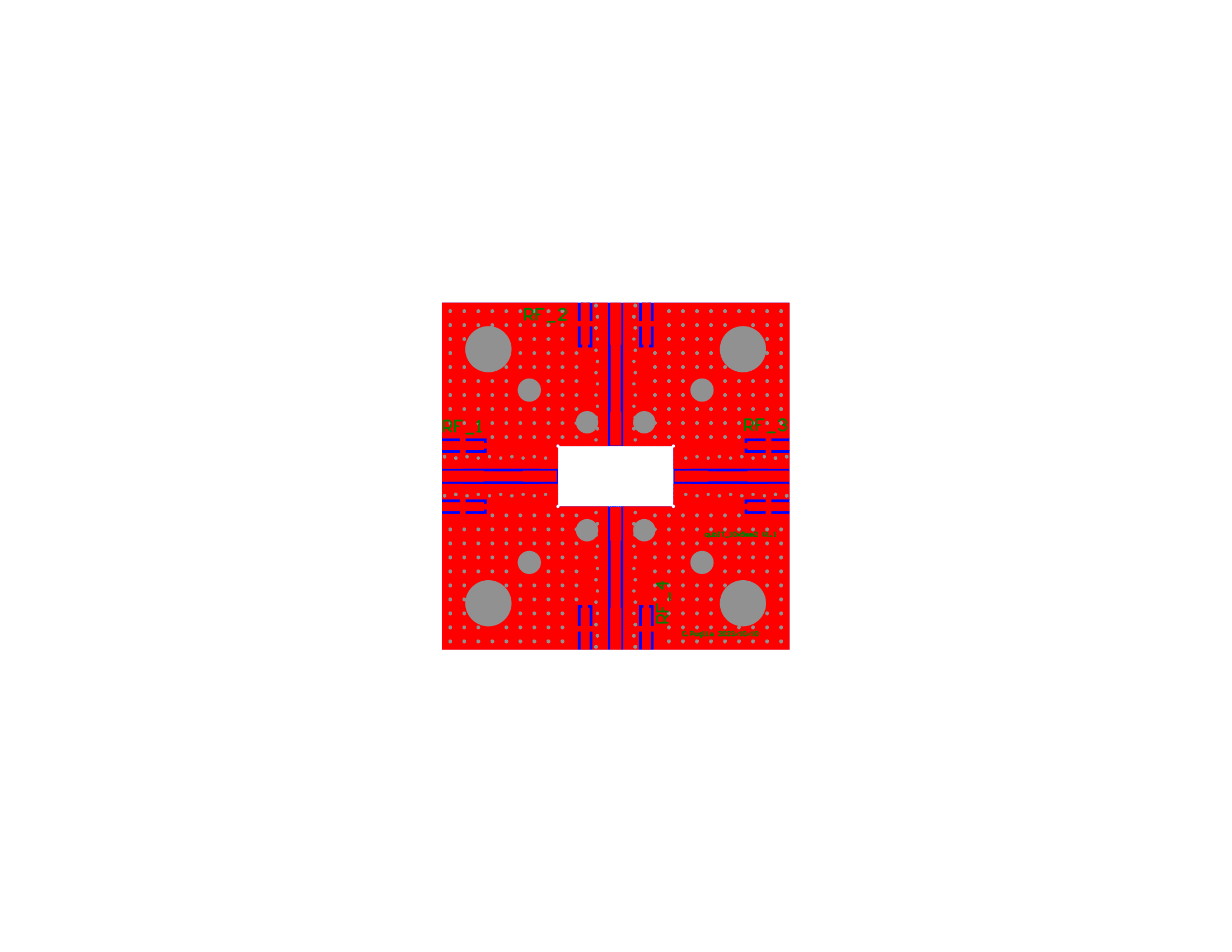 Sample
Mounting screw clamps
PCB-to-Bottom screws
Top-to-Bottom screws
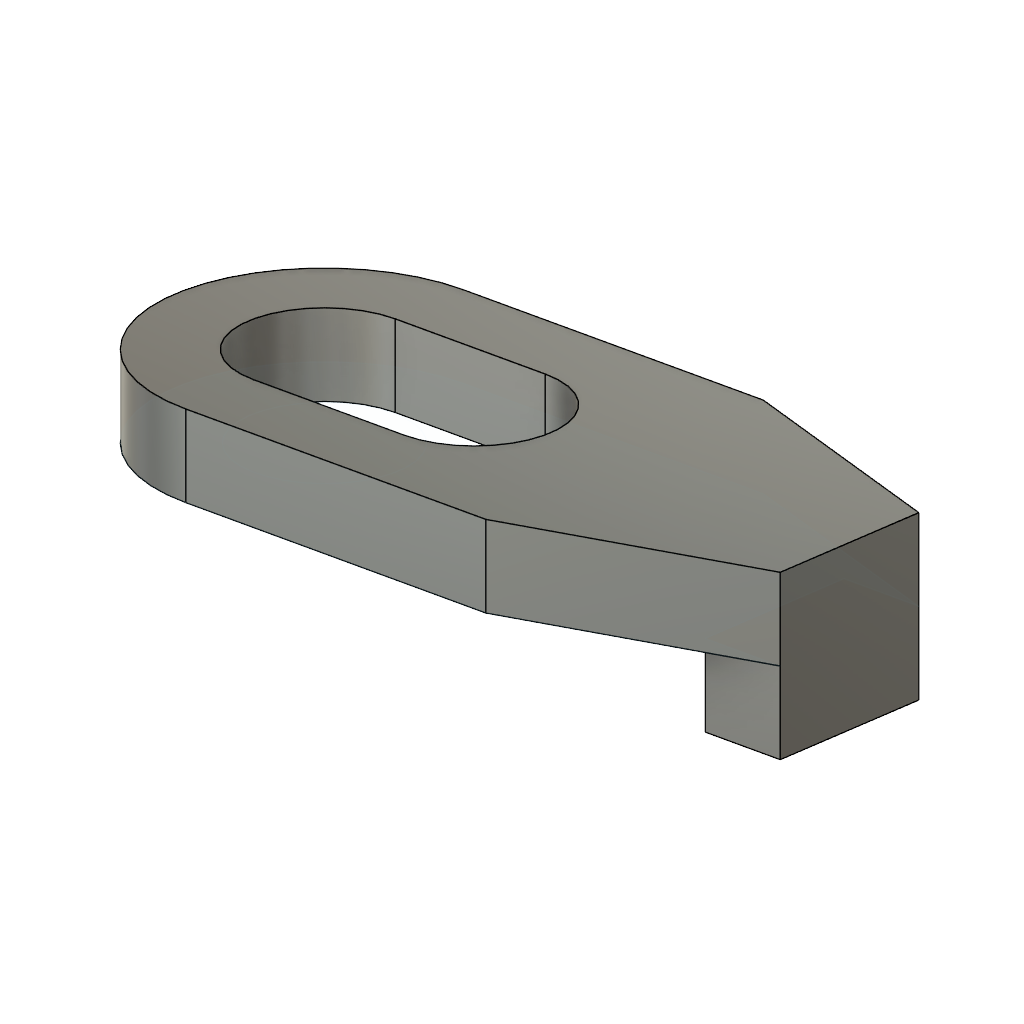 PCB: design
1
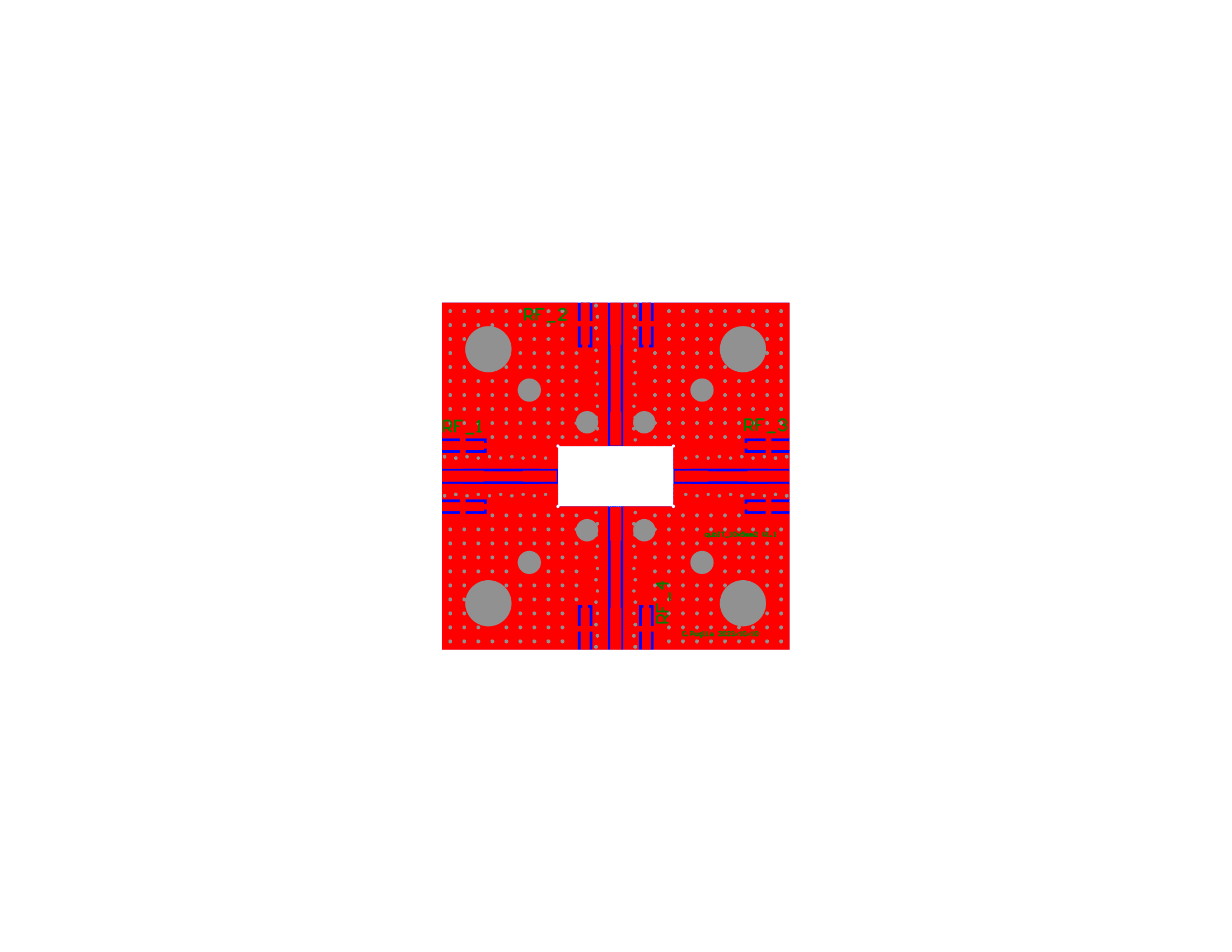 Clamp
Sample
Mounting screw clamps
PCB-to-Bottom screws
Top-to-Bottom screws
PCB: simulation
Clamp
1
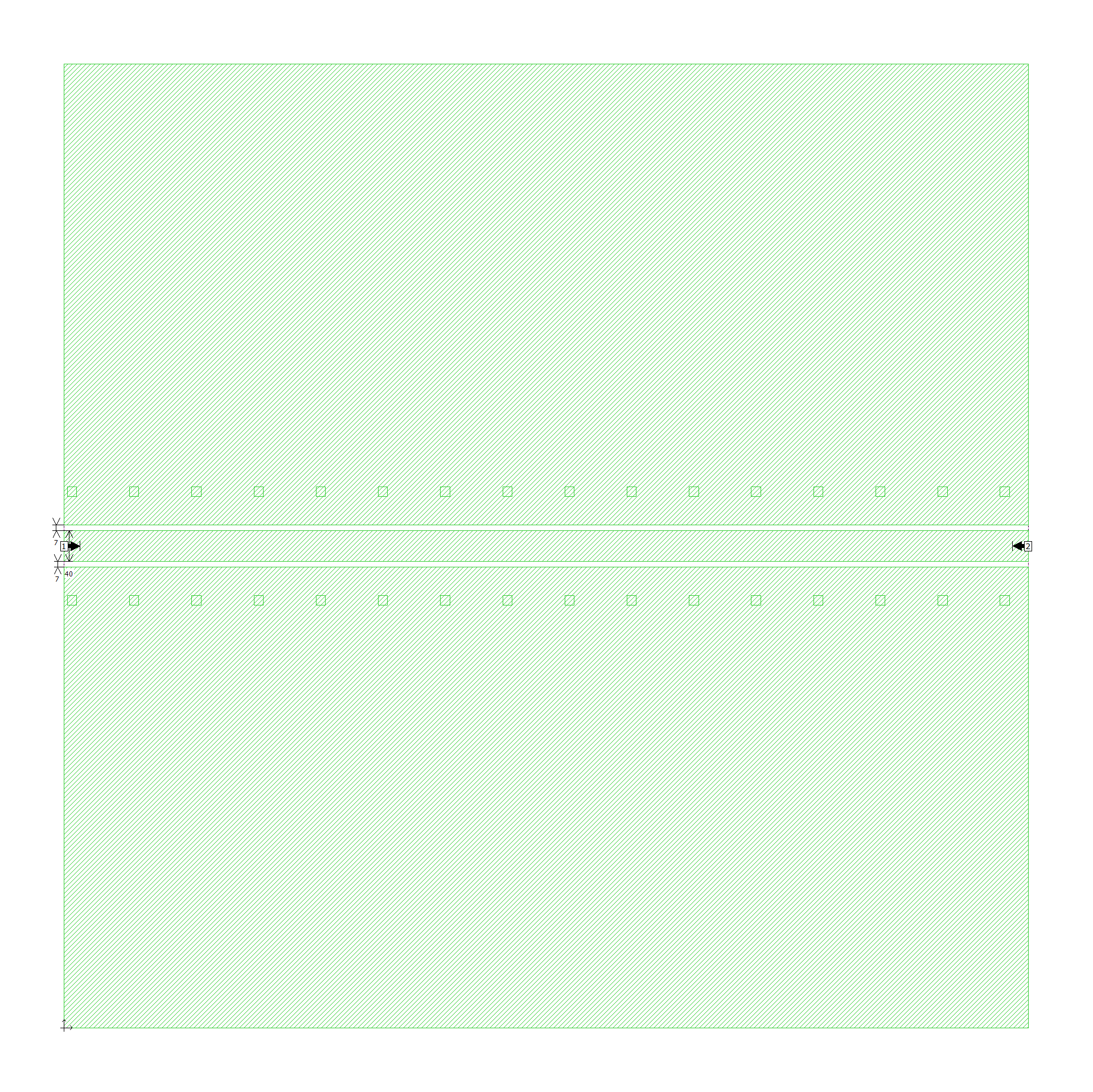 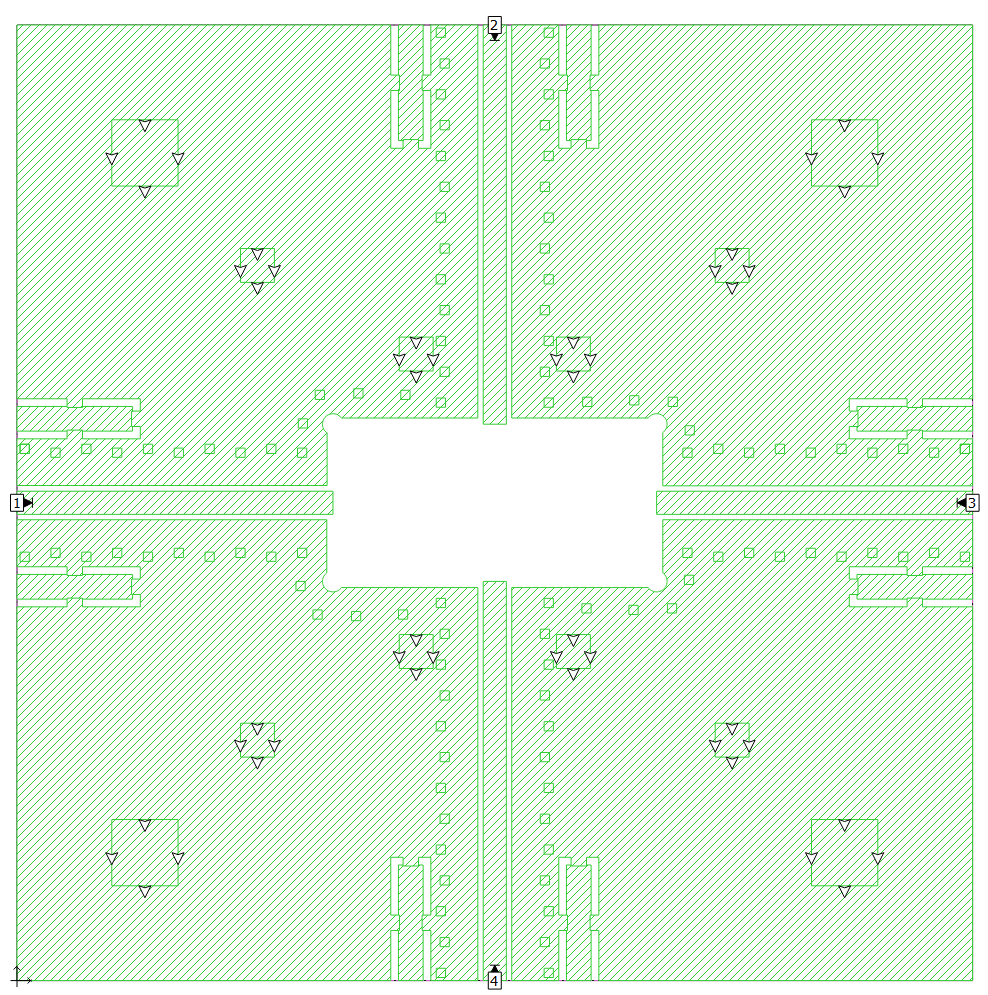 2
1
PCB: simulation
1
2
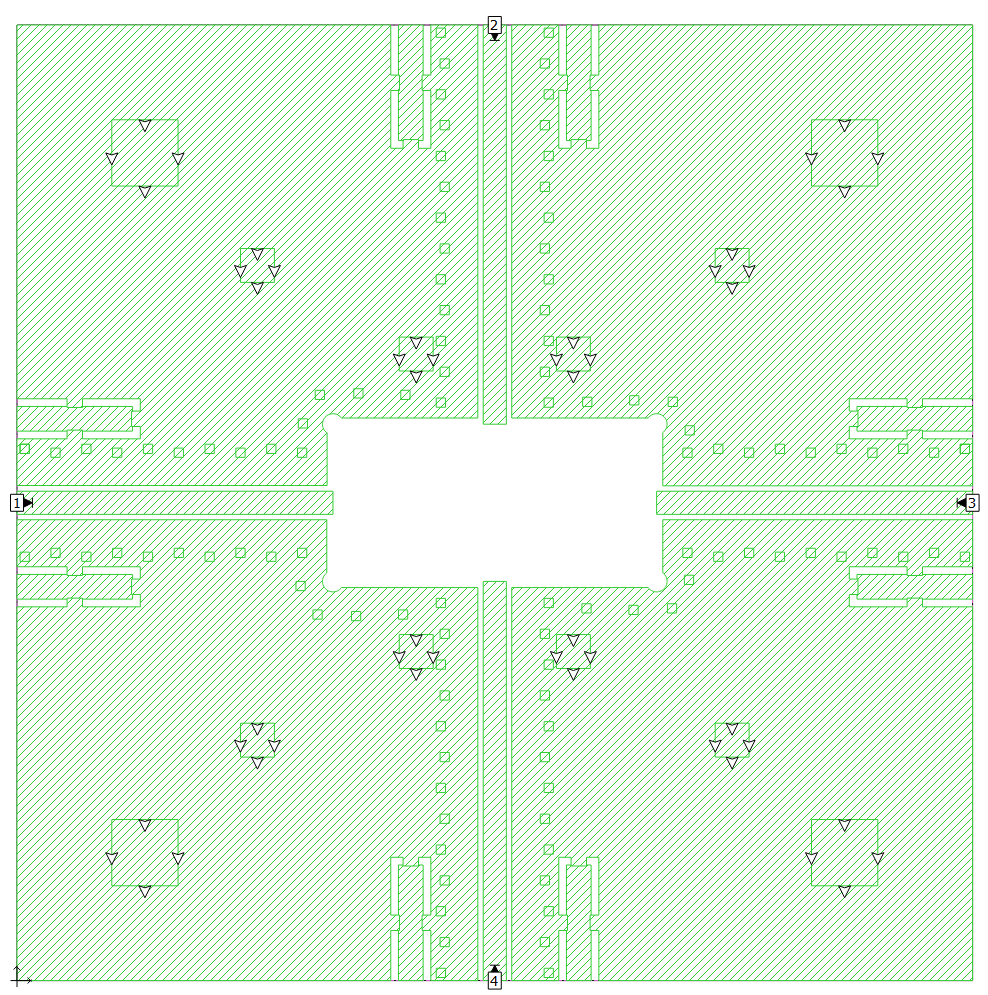 1
Faraday cage
2
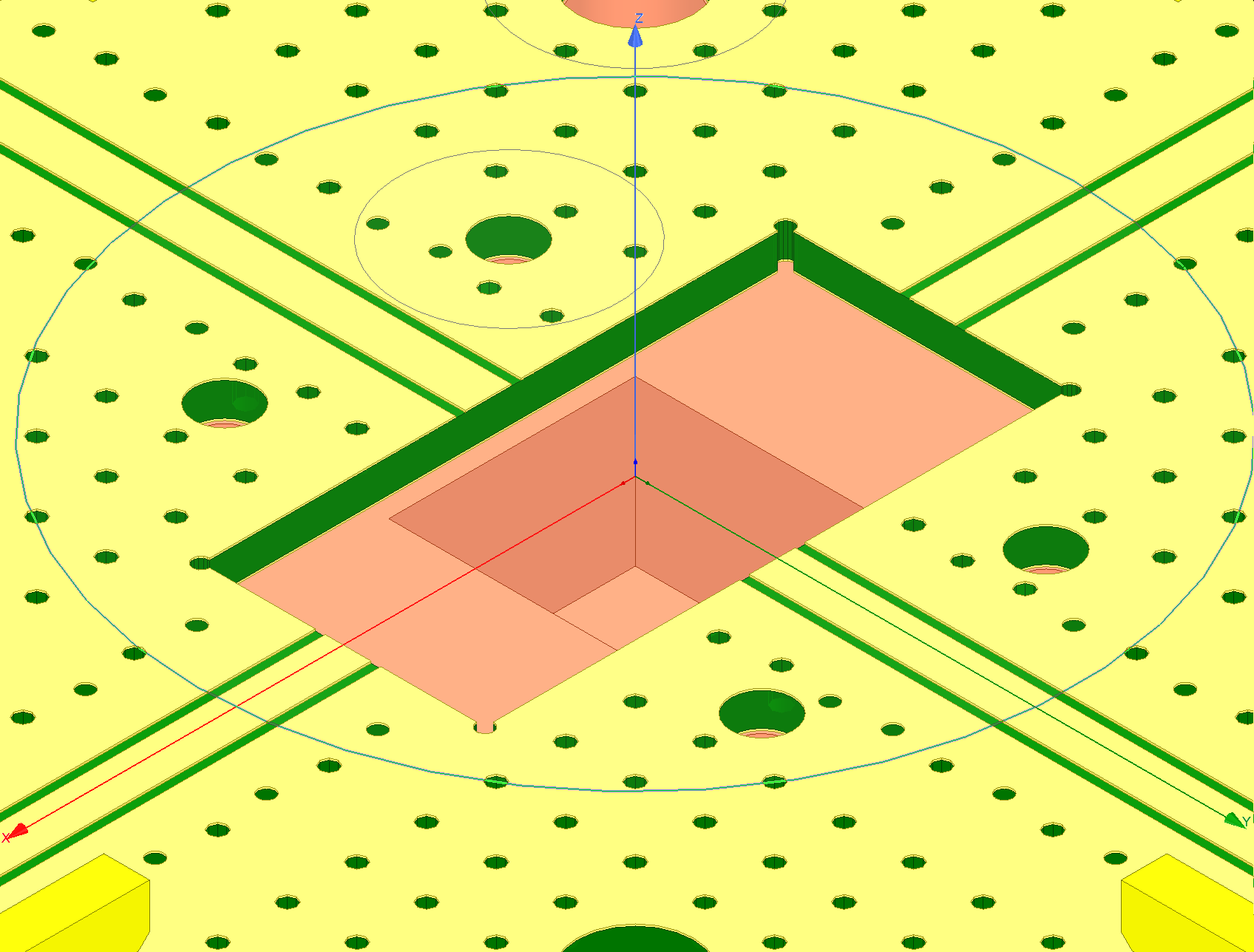 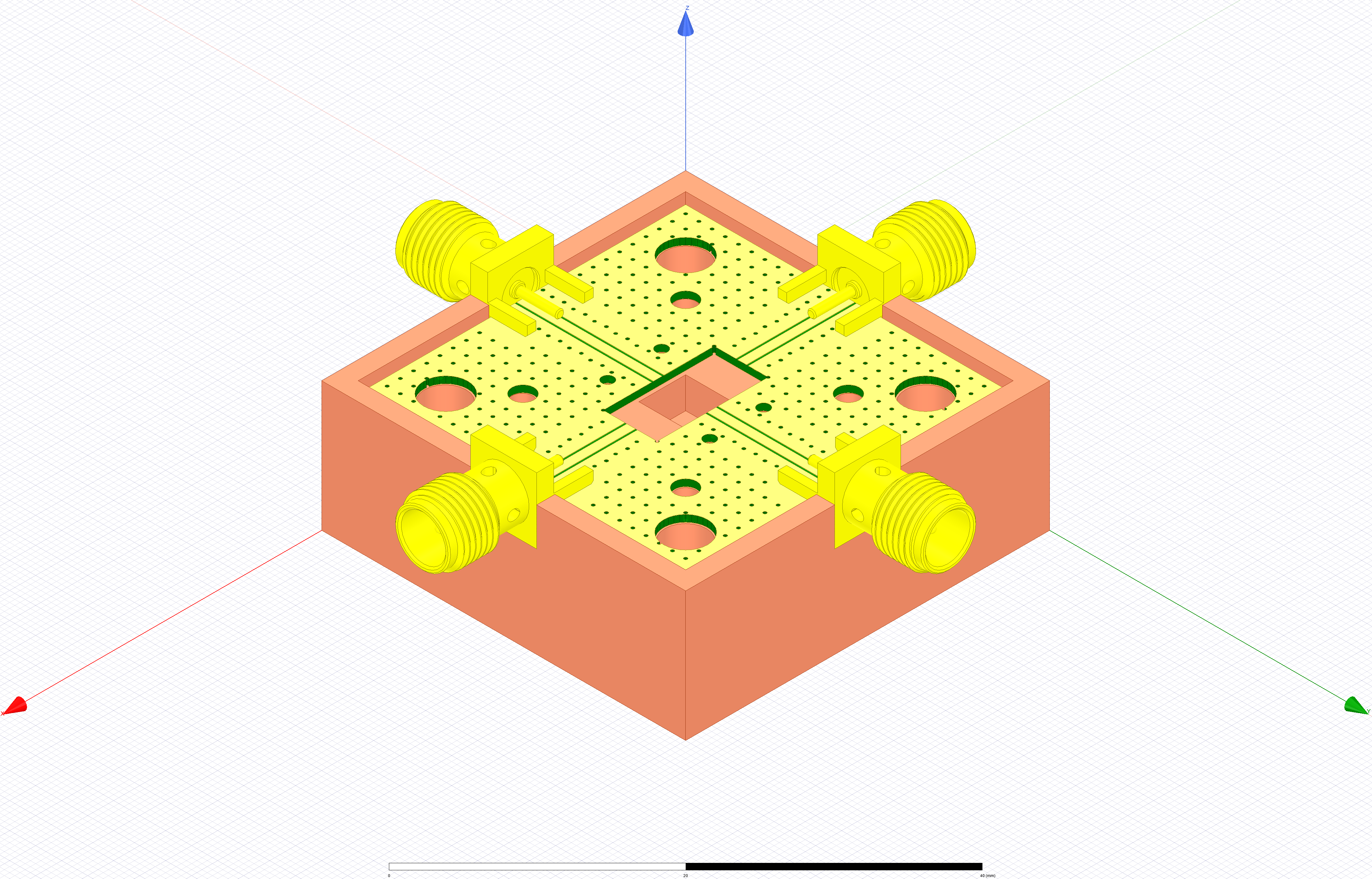 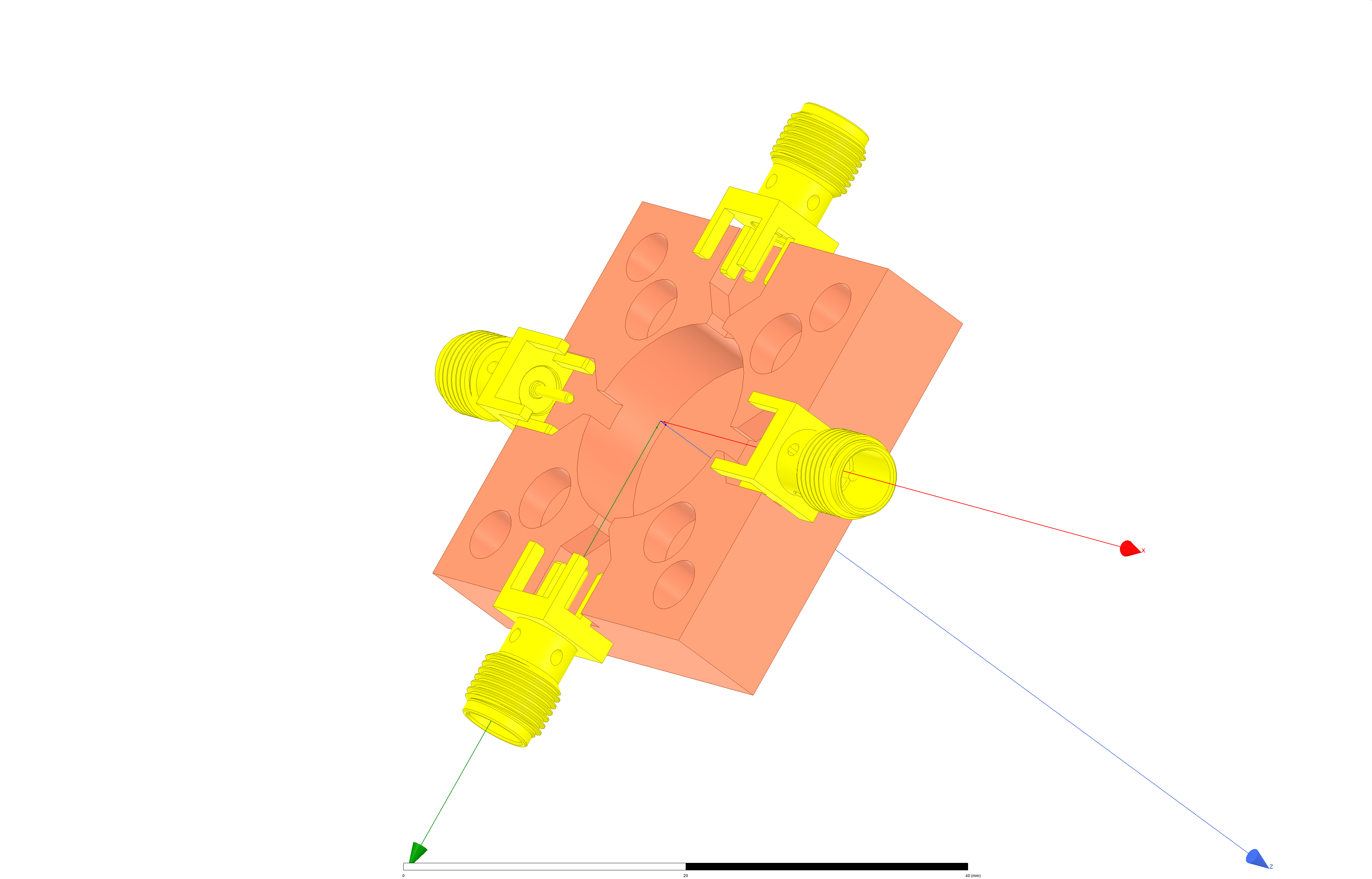 Top
Bottom
Faraday cage
2
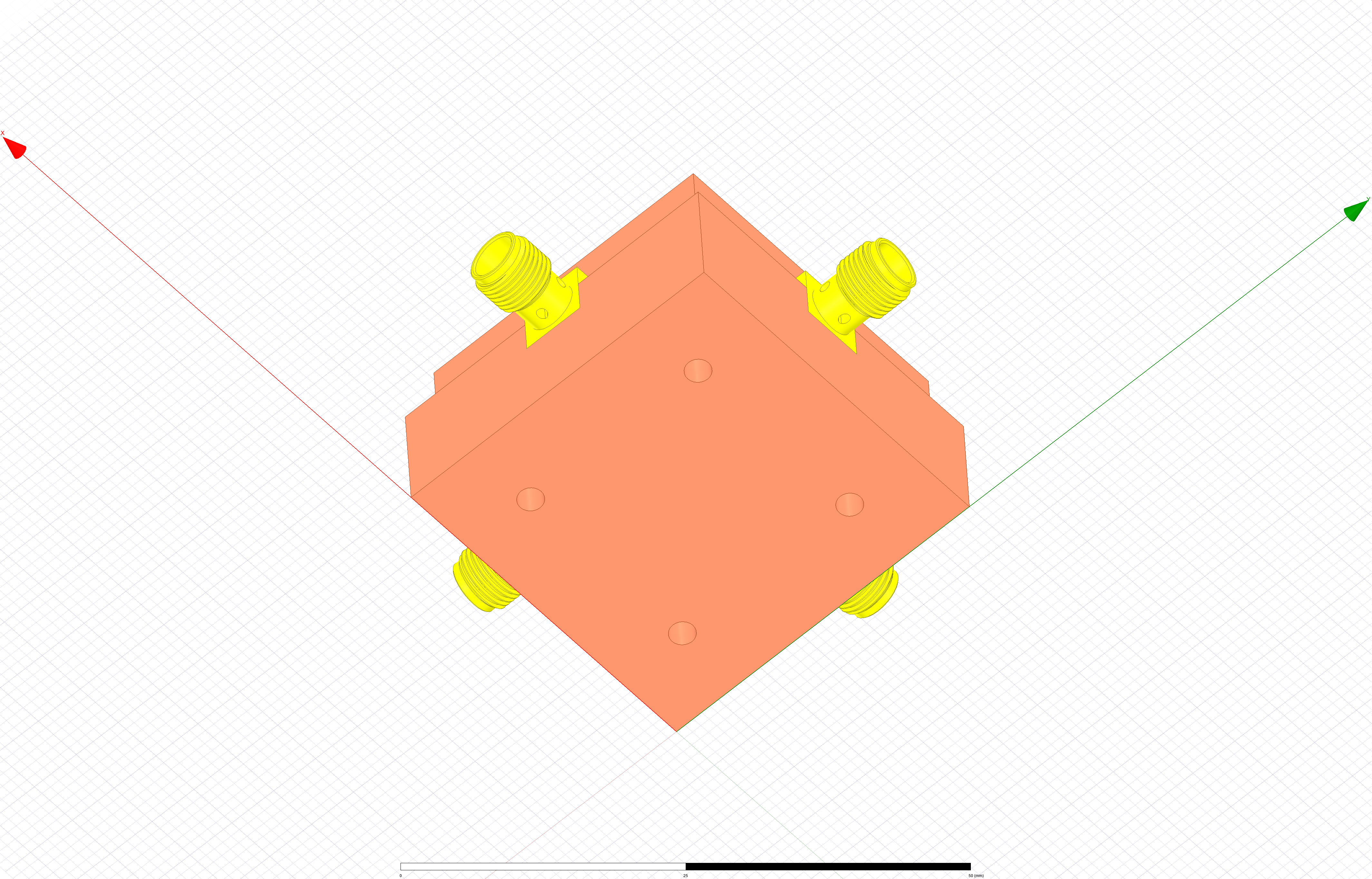 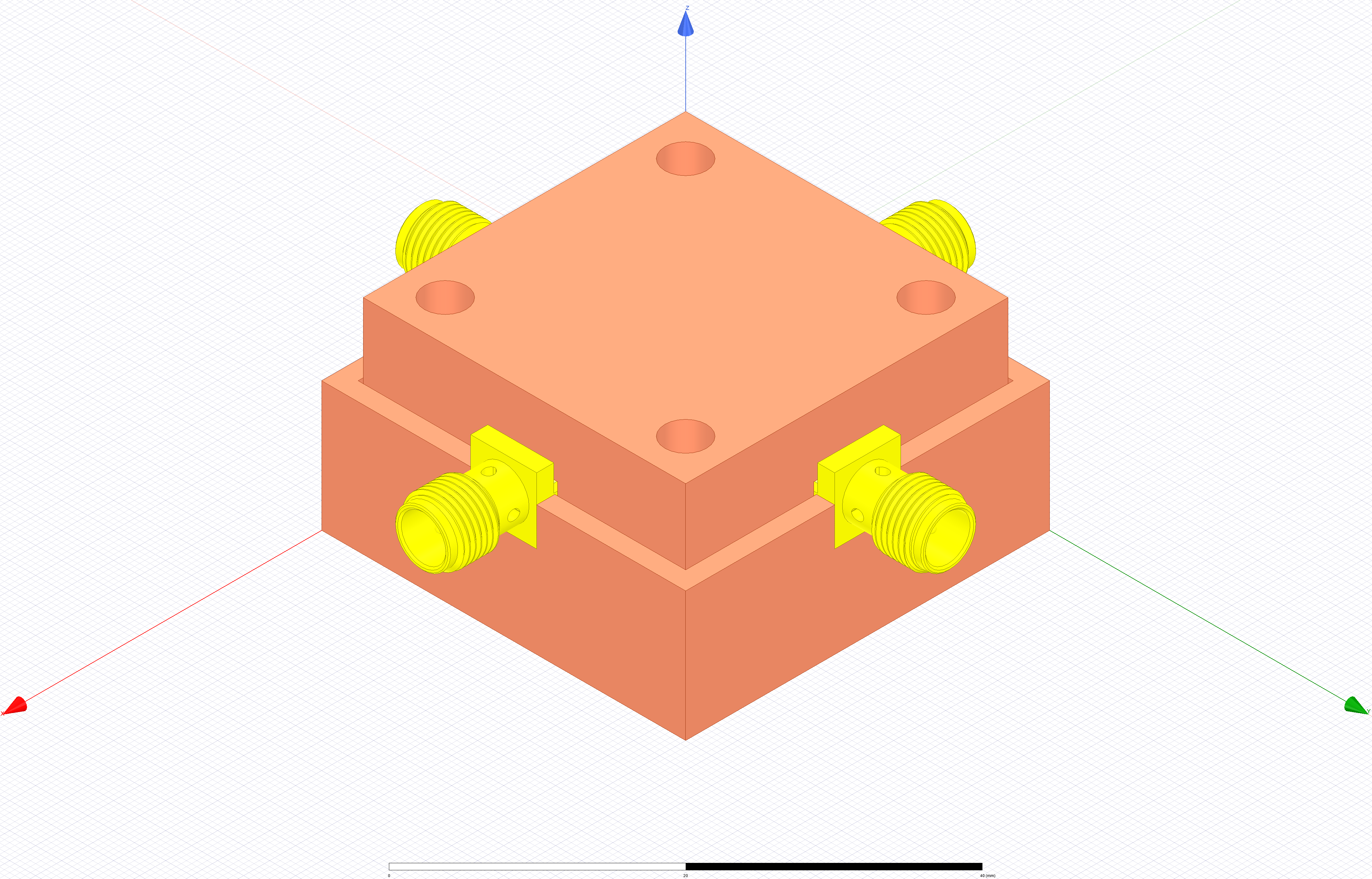 19.4 mm
12.5 mm
Retaining screws
35 mm
Top view
Bottom view
Faraday cage
2
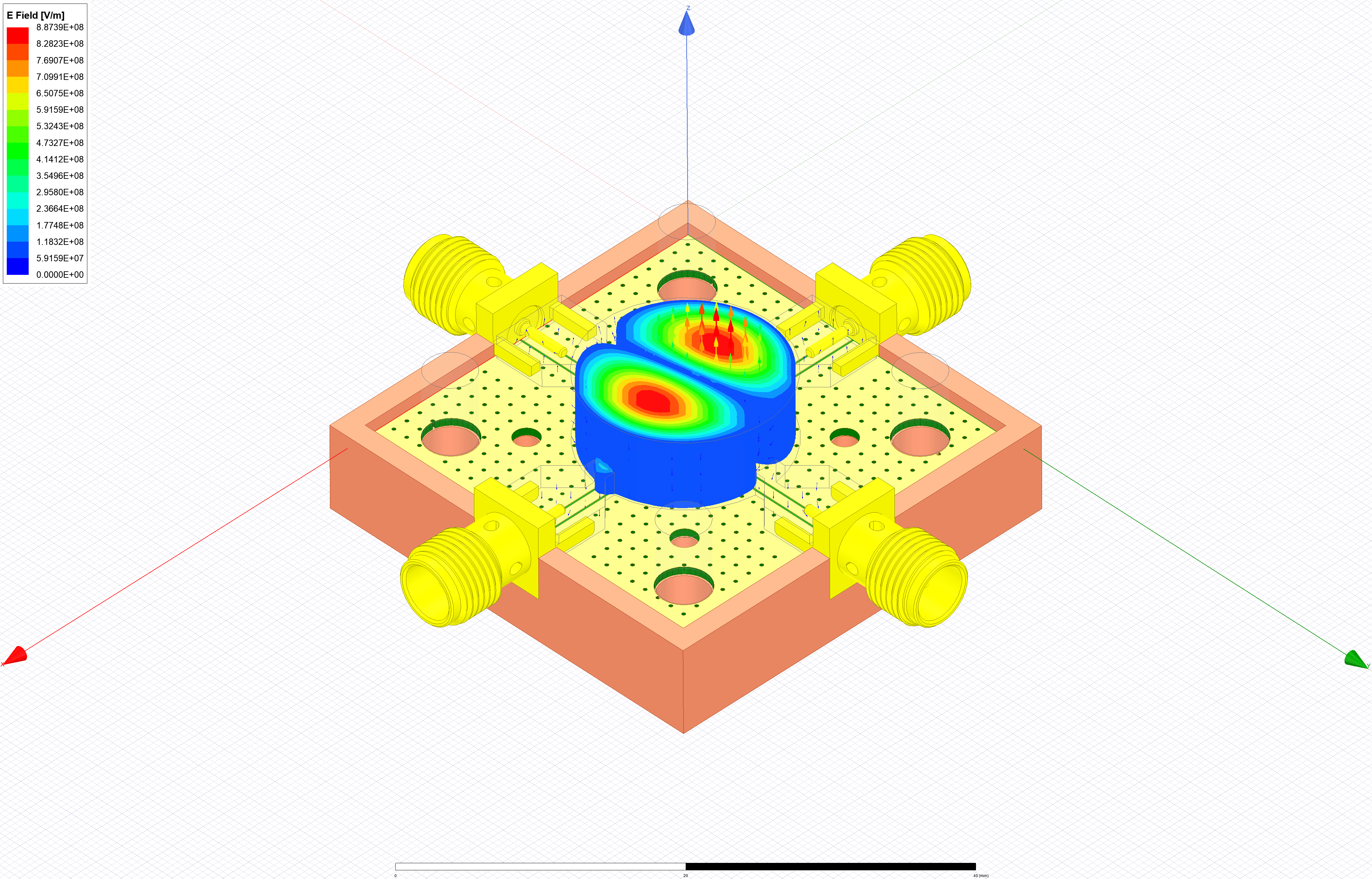 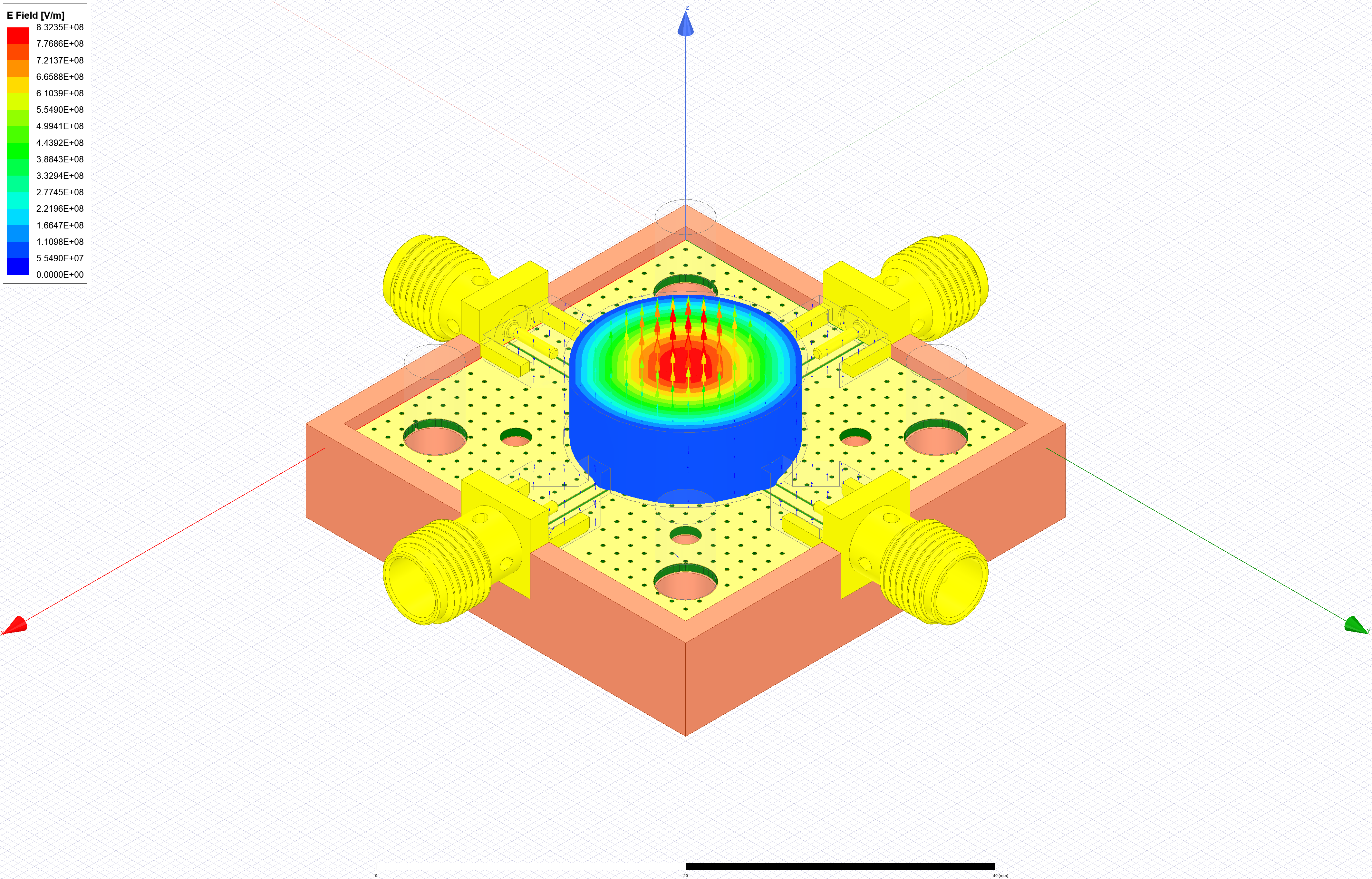 TM010
TM110
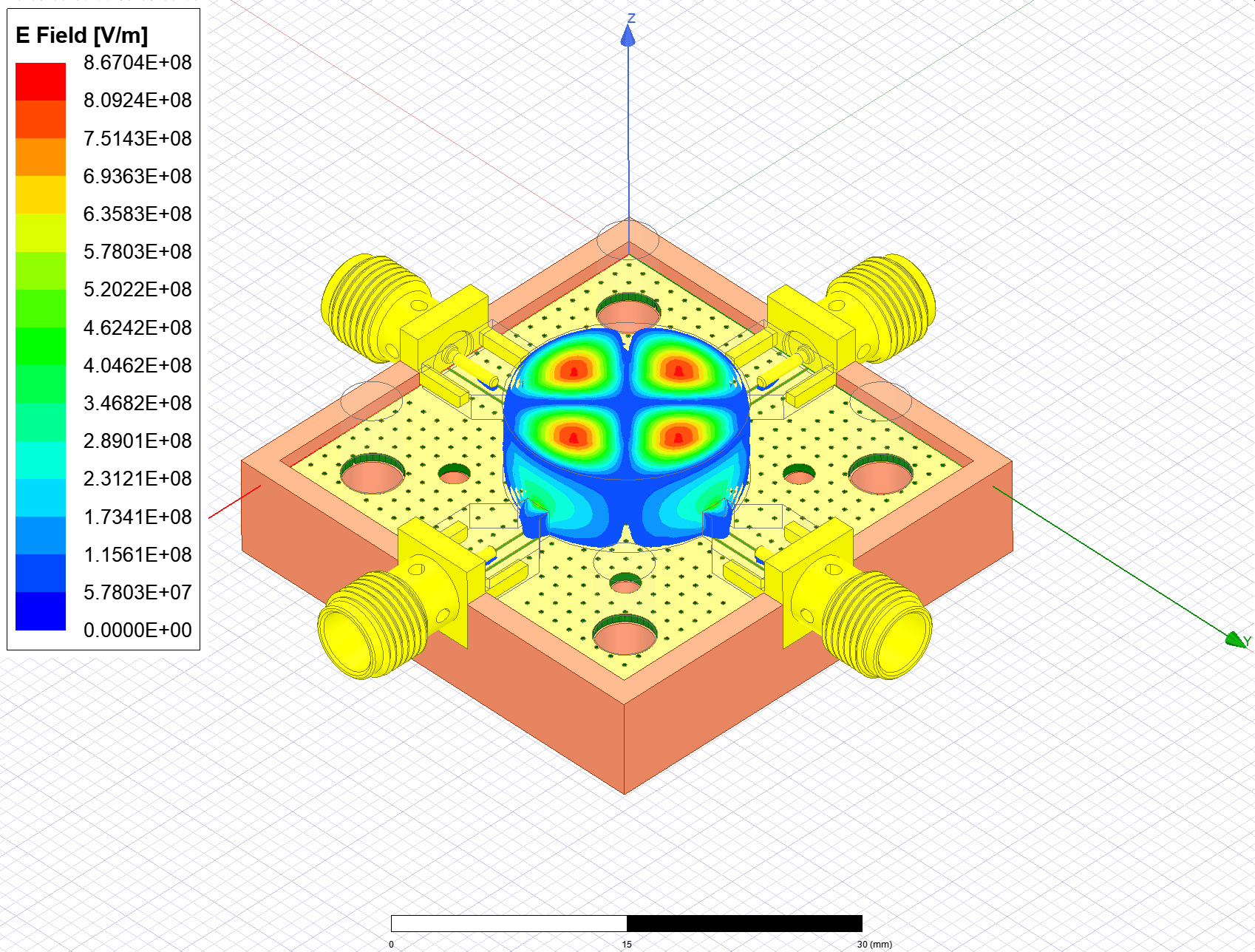 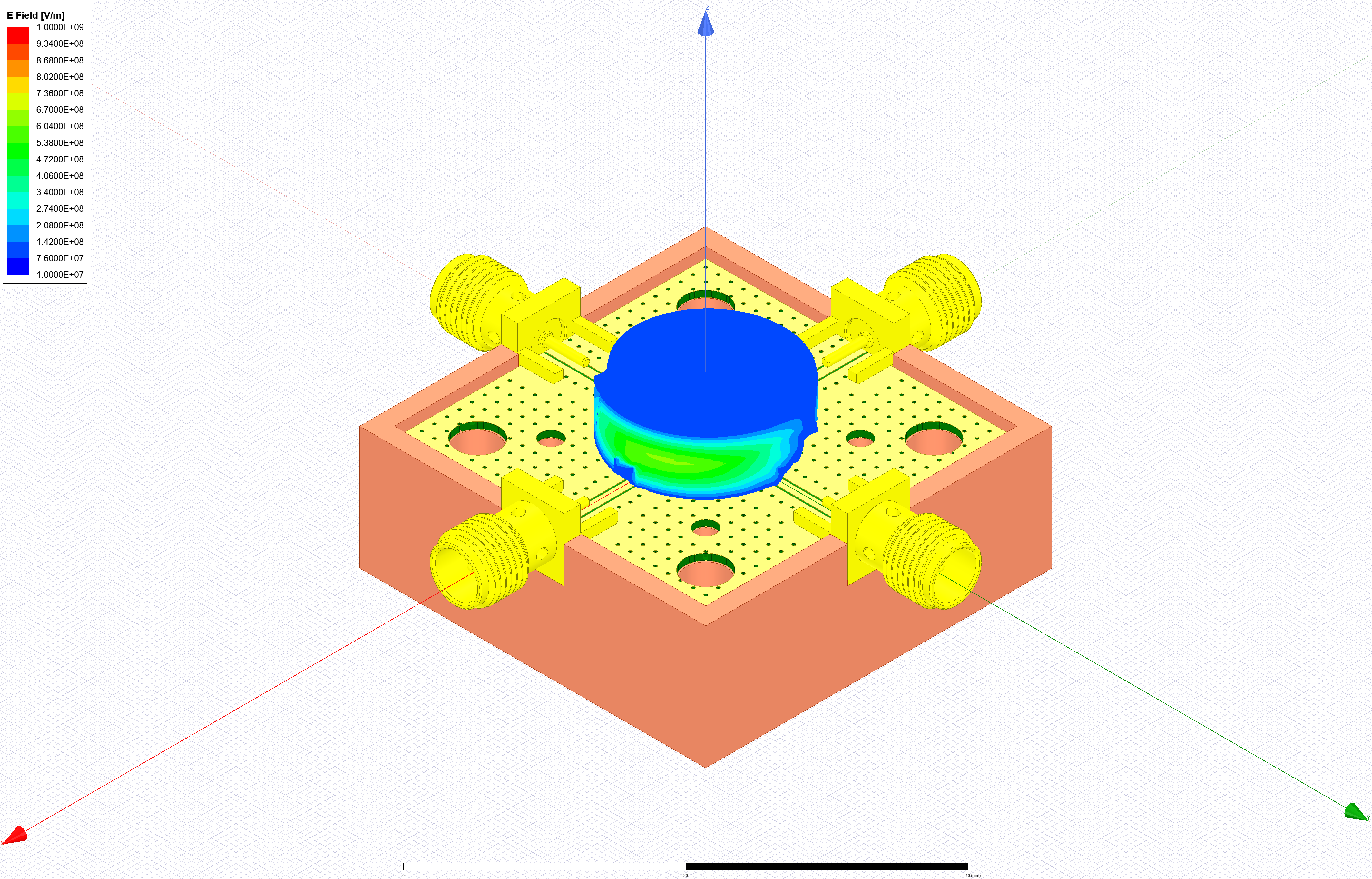 TM210
TE111
Faraday cage
2
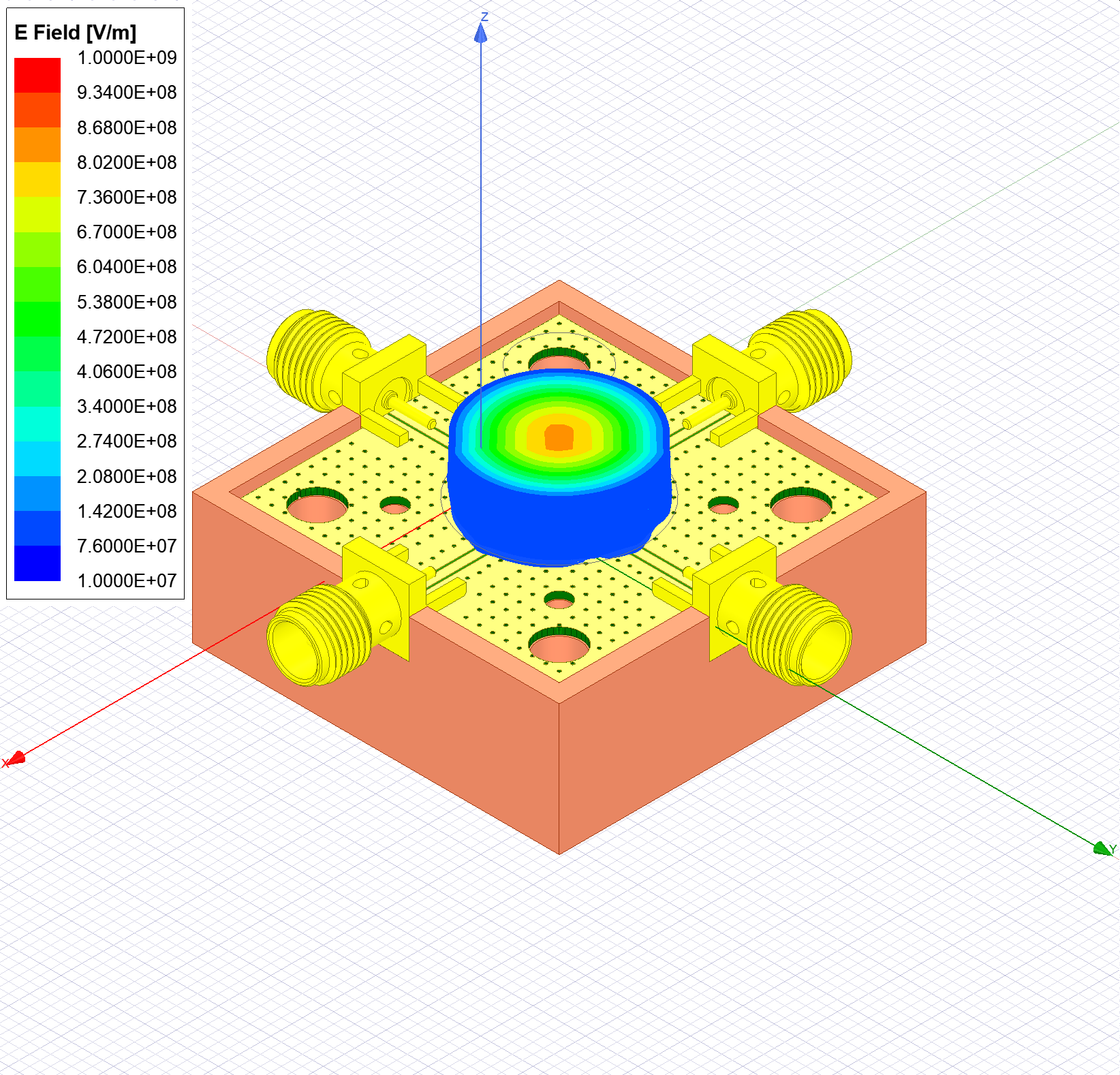 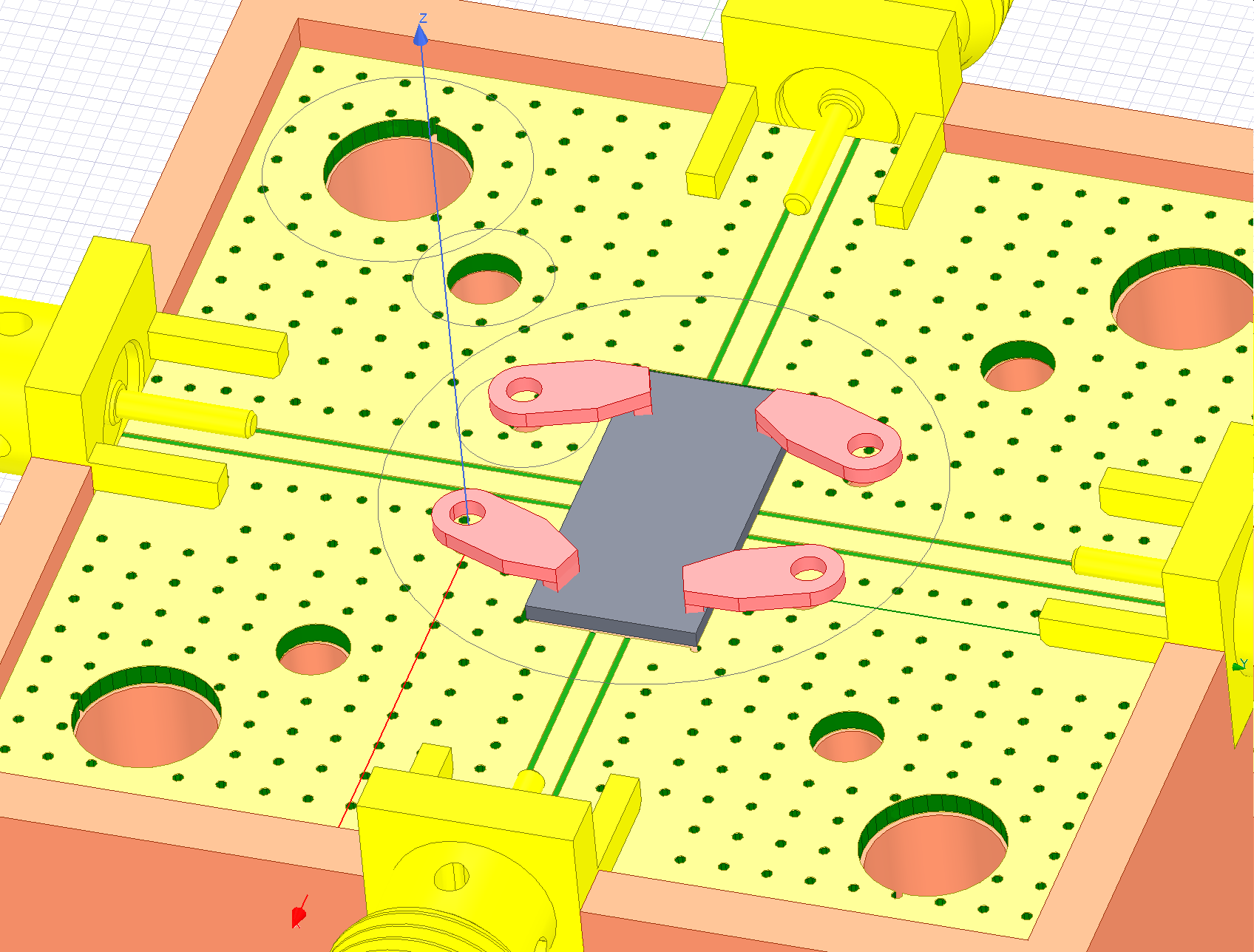 The clamps have almost no effect on the resonance frequencies:
TM010 from 14.089 GHz to 14.13 GHz
Measurement setup
3
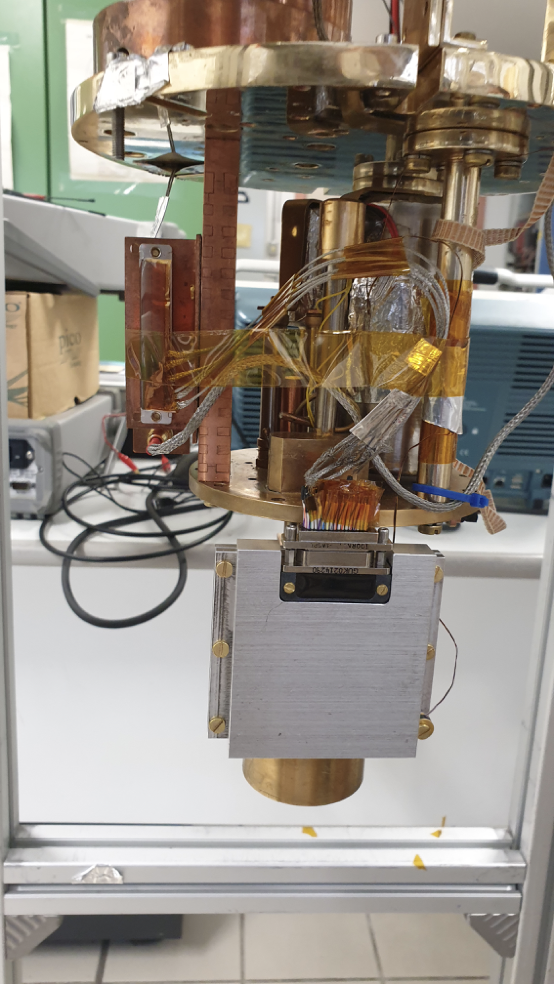 Custom 300 mK
T~ 280 mK
Cooldown < 24 h
Capabilities:
37x DC lines
37x DC lines
4x SS-SS + NbTi-NnTi coaxial lines
Measurement setup
3
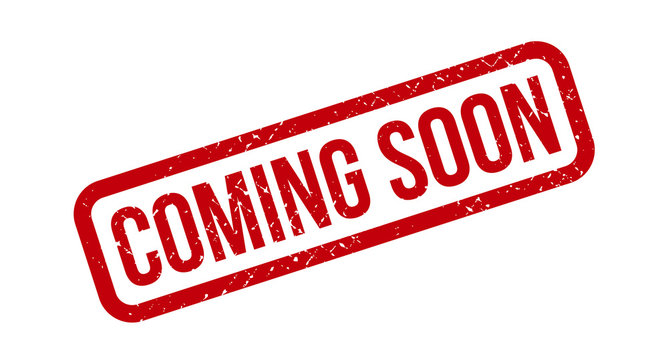 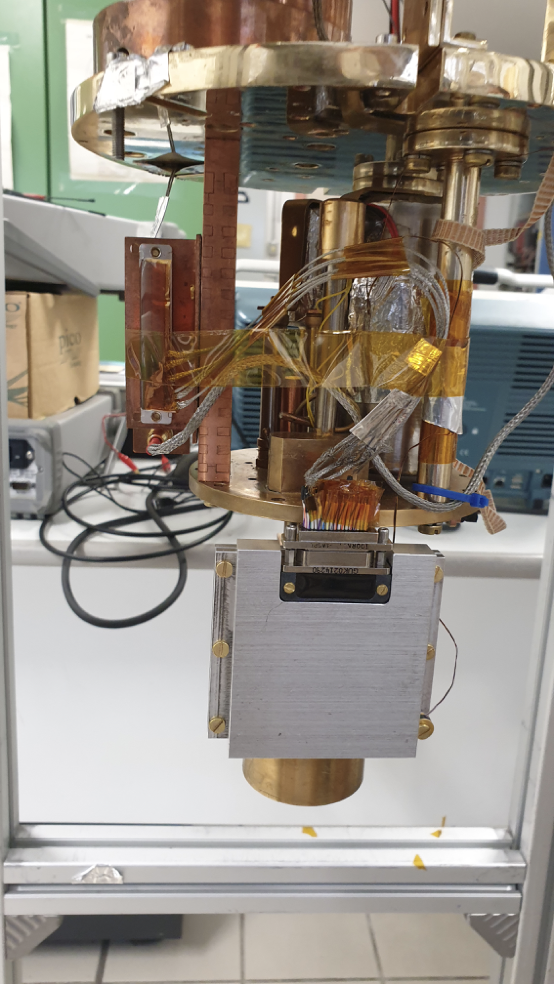 Custom 300 mK
T~ 280 mK
Cooldown < 24 h
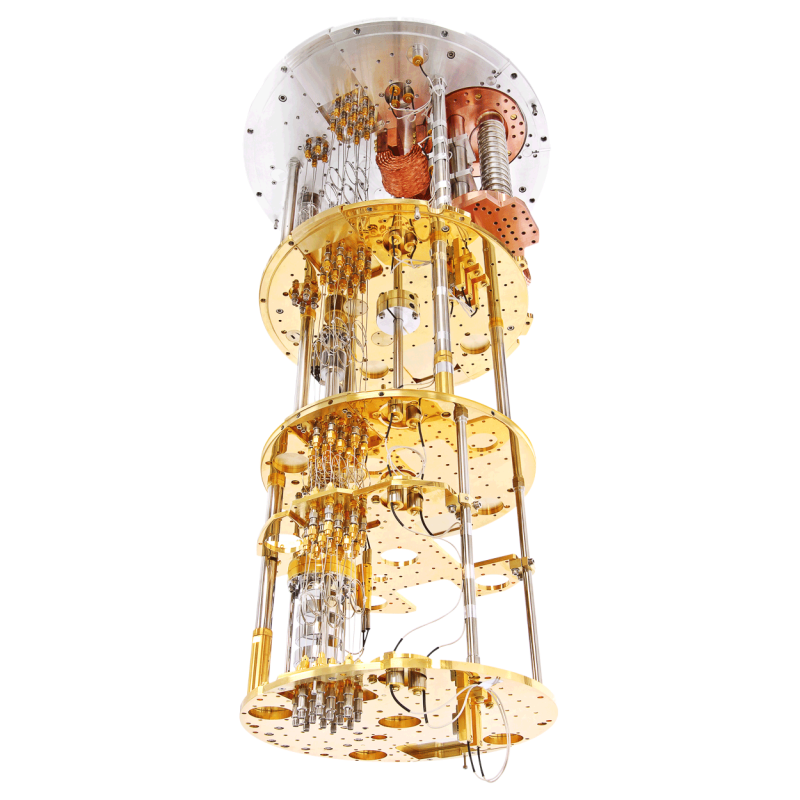 T~ 10 mK
Cooldown < 72 h
Magnetic field 6-1-1
August 2024
8x coaxial lines
48x DC lines
Capabilities:
37x DC lines
37x DC lines
4x SS-SS + NbTi-NnTi coaxial lines
Claudio Puglia
claudio.puglia@pi.infn.it
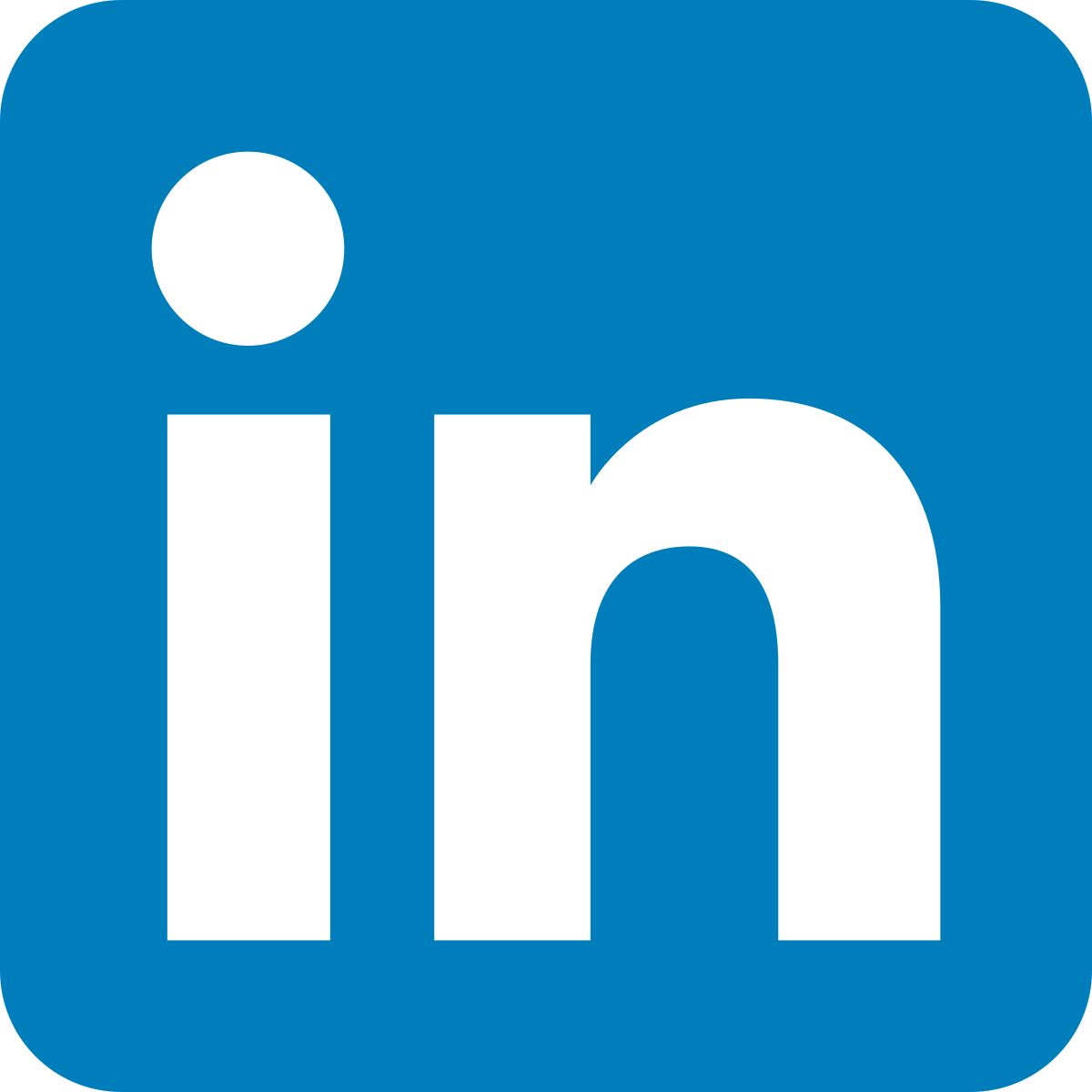 25/10/2023